Родительское собрание
«Готовимся к школе вместе!»
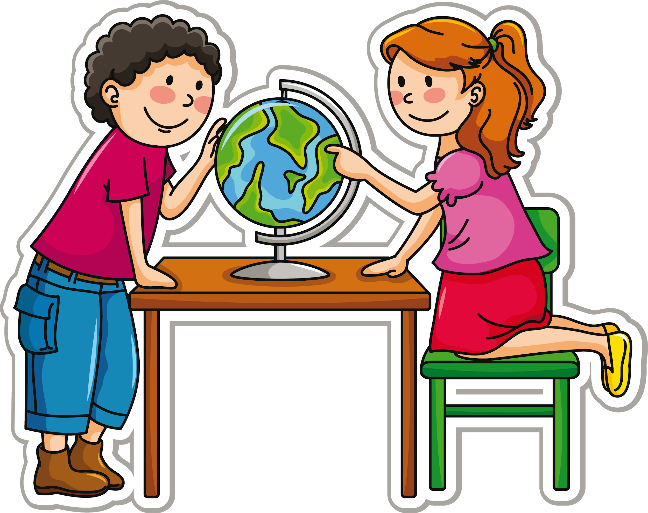 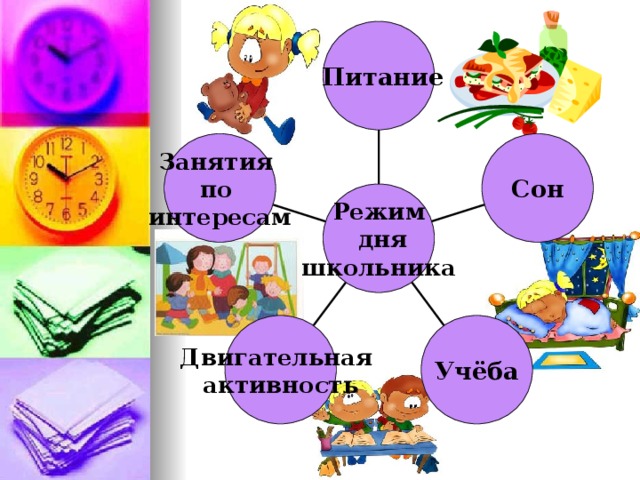 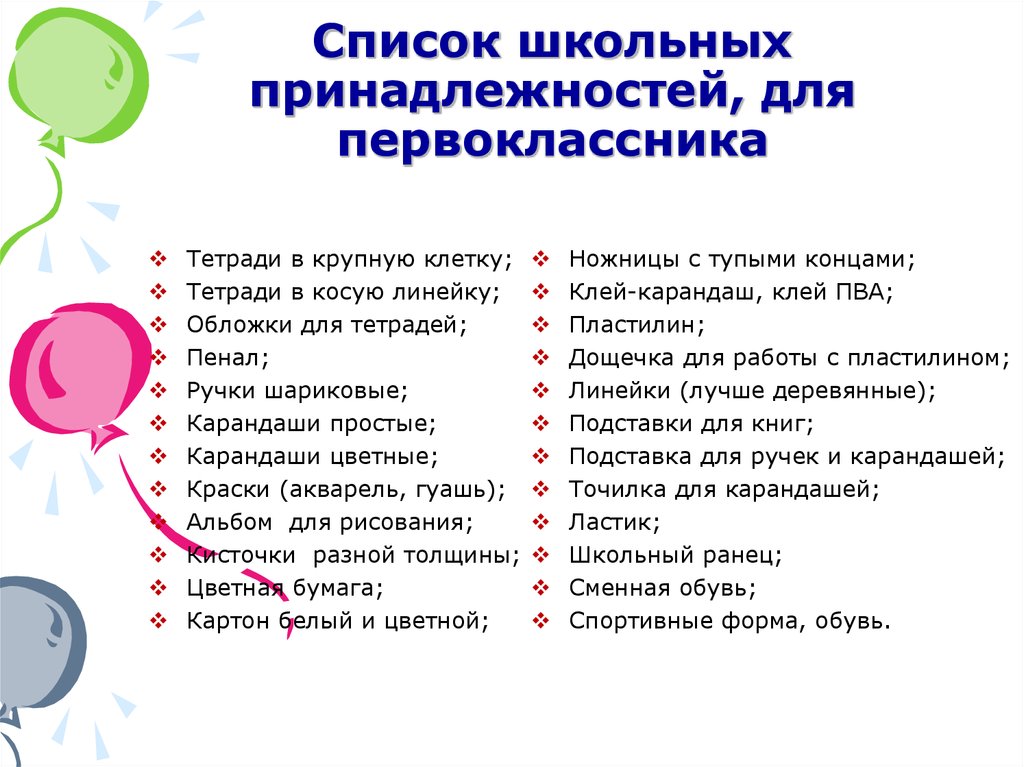 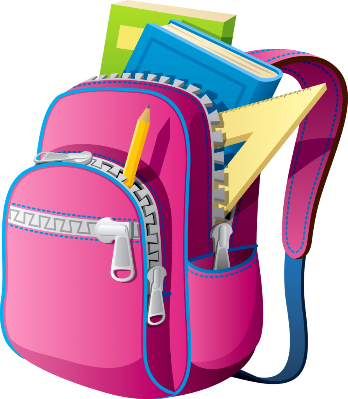 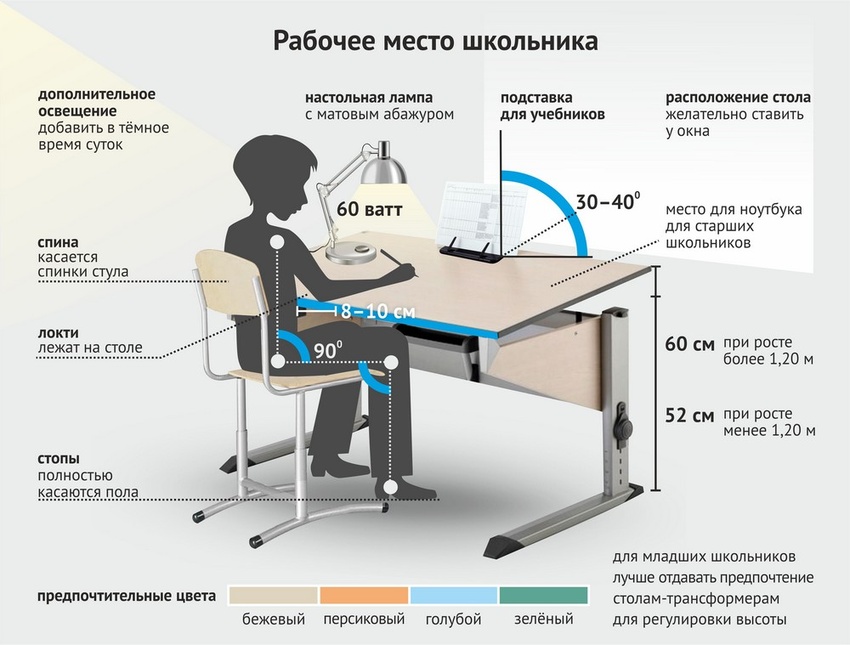 Правилах безопасного поведения на улице, в подъезде, в своей квартире:
1.Выбирать надо самую безопасную дорогу от школы до дома.2.Не вступать в разговор с посторонними людьми.3.Если рядом затормозила машина, то нужно как можно быстрее отойти от нее на безопасное расстояние.4.Ни в коем случае не надо ходить с посторонними людьми, даже если они говорят, что хотят чем-то угостить или что-то показать.5.Не входить в подъезд с незнакомыми людьми; надо или позвонить по телефону взрослым или к соседям, попросить встретить.6.Если звонят в домофон, то нельзя открывать дверь сразу, не уточнив, кто пришел, и тем более нельзя открывать квартиру.7. Перед тем, как открыть дверь в квартиру надо посмотреть в глазок. Если там незнакомец, дверь открывать нельзя, даже если он говорит, что он сантехник, сосед или полицейский.8.Выходя из квартиры, надо тоже смотреть в глазок. И если на лестничной площадке кто-то есть, то лучше подождать, пока он уйдет.
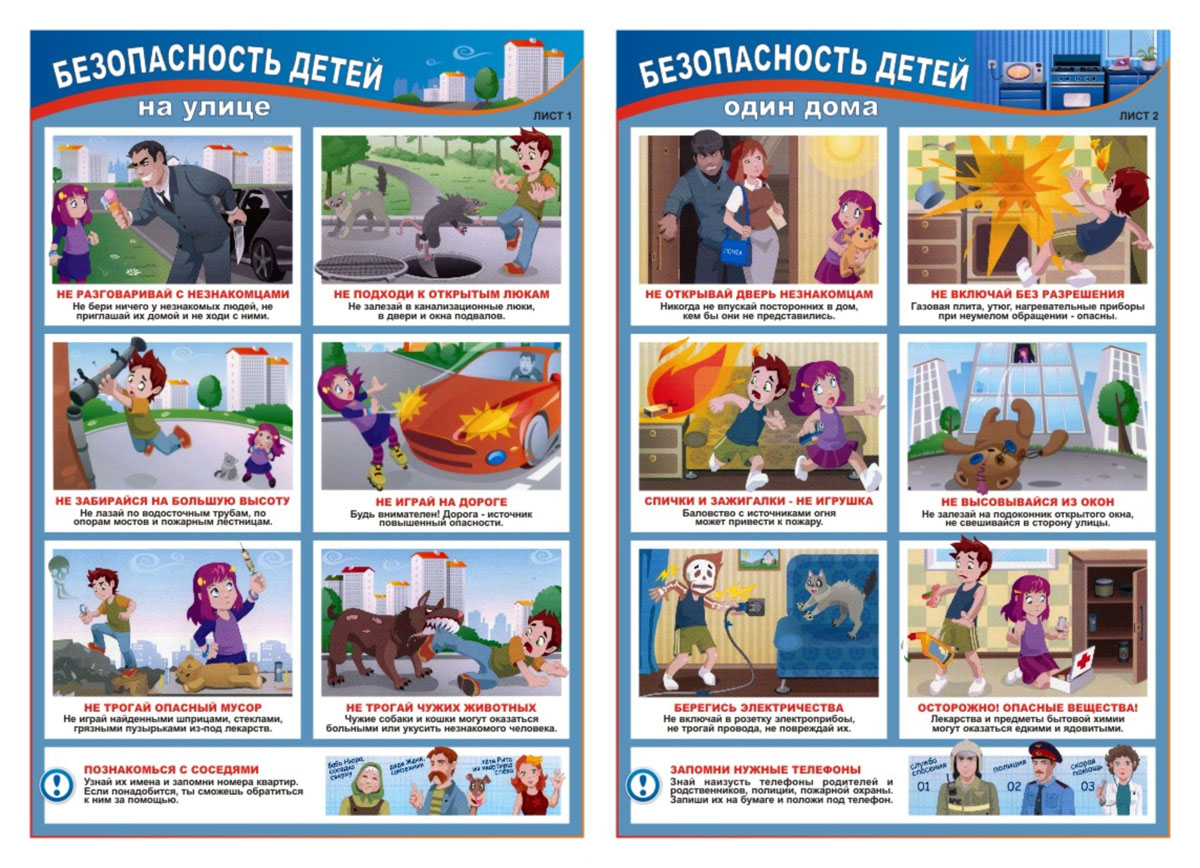 ГОТОВНОСТЬ К ШКОЛЕ
ПСИХОЛОГИЧЕСКАЯ
ФИЗИЧЕСКАЯ
ПЕДАГОГИЧЕСКАЯ
ИНТЕЛЛЕКТУАЛЬНАЯ
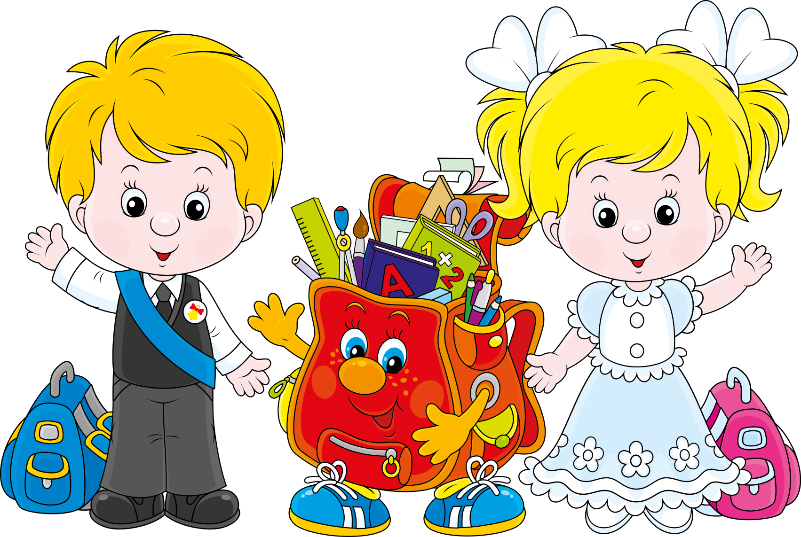 МОТИВАЦИОННАЯ
КОММУНИКАТИВНАЯ
ЭМОЦИОНАЛЬНО-ВОЛЕВАЯ
Физическая готовность
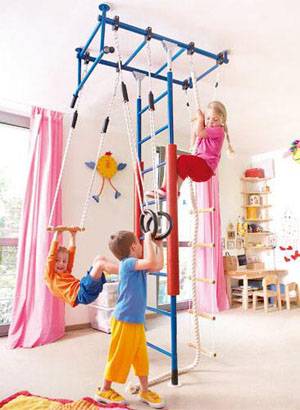 Уровень физического 
развития в соответствии
 с возрастными нормами.
Состояние здоровья.
Развитие мелких мышц руки.
Пространственная организация и
               координация движений, в том 
                    числе  координация «глаз-рука».
Готовность к учебным нагрузкам.
Мотивационная готовность
У ребёнка высокая учебная мотивация, если он:
хочет идти в школу, 
понимает важность и 
   необходимость учения,
проявляет выраженный
   интерес к получению
   новых знаний.
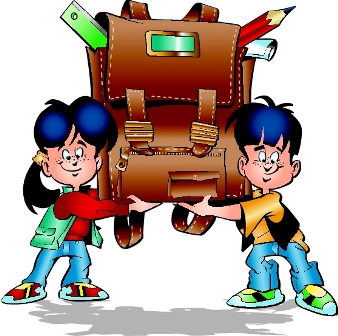 Интеллектуальная готовность
Наличие кругозора, запаса знаний 
   об окружающем мире.
Развитие памяти(зрительной и слуховой), внимания.
Развитие мышления -способности устанавливать простейшие причинно-следственные связи, сравнивать, находить лишнее, обобщать.
Развитие речи, фонематического слуха в соответствии с возрастной нормой.
Зрительно-моторная координация.
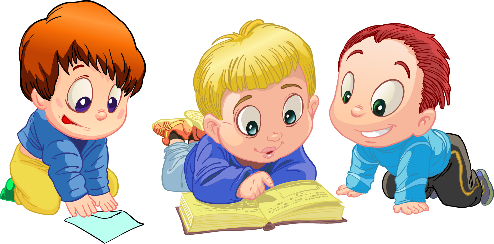 Эмоционально-Волевая готовность
Умение поставить цель, принять  решение, наметить план действия и исполнить его; 
проявить определённое усилие в  случае преодоления препятствия;
способность оценить результат своего действия; 
умение управлять своими движениями, вниманием; 
умение преднамеренно заучивать стихотворение;  
способность подчинить своё желание необходимости сделать что-либо.
способность управлять своими эмоциями и поведением;
умение организовывать рабочее место и поддерживать порядок в нем;
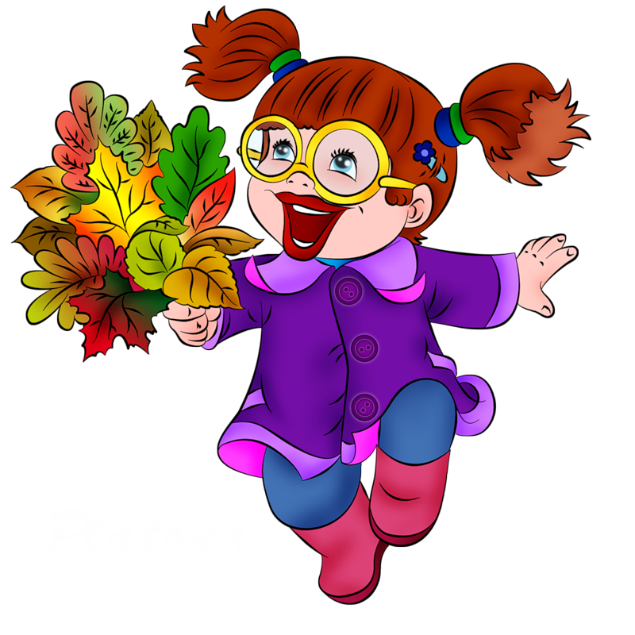 Коммуникативная и социально-психологическая  готовность.
Умение понимать и выполнять распоряжения и задания, которые дают ребенку взрослые; 
Умение считаться с другими, подчиняться и уступать им при необходимости; 
Навык сотрудничества; 
Способность самому решить свои простейшие     проблемы, обслужить себя;
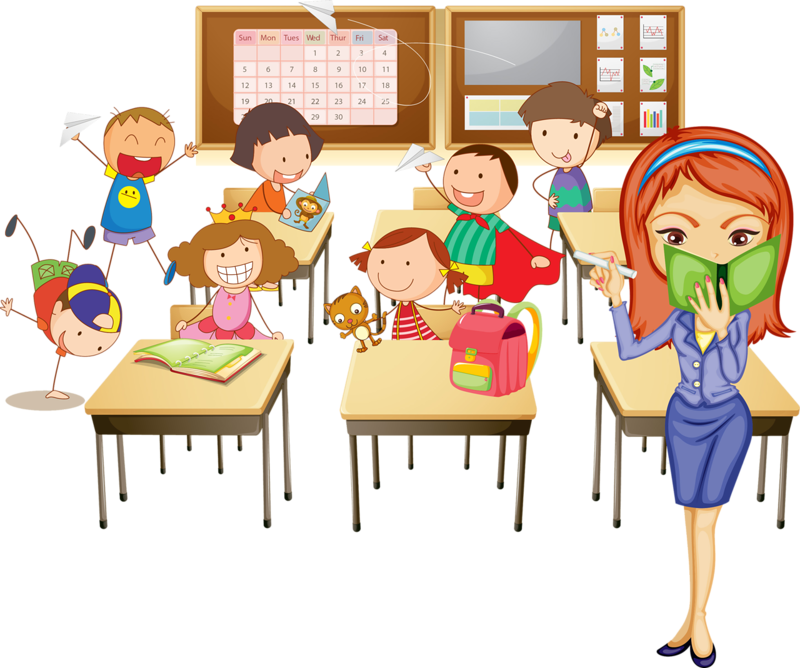 ПЕДАГОГИЧЕСКАЯ ГОТОВНОСТЬ
Педагогическая готовность – это тот багаж знаний, умений и навыков, которыми обладает ребёнок - то, чему он научился в детском саду. Порядковый и количественный счёт, знание геометрических фигур, словарный запас, умение дифференцировать звуки, сведения об окружающем мире (животных, транспорте, временах года и т.д.), знание букв и прочее.
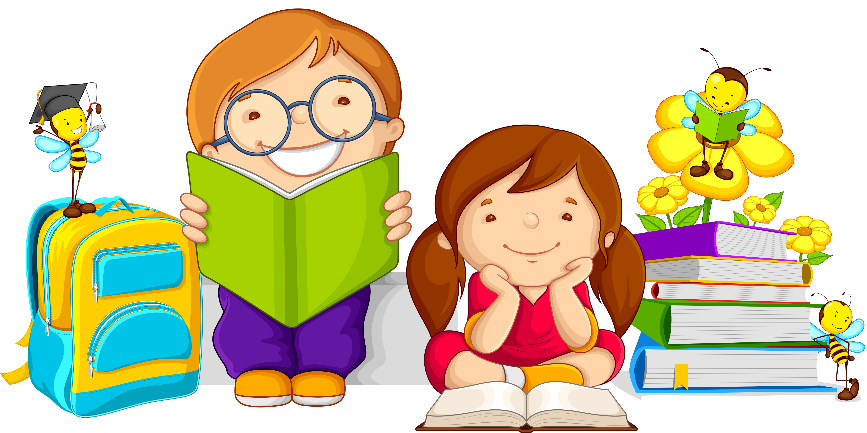 Главная задача родителей –
Создать общую установку, общую позицию ребенка по отношению к школе и учению. Такая позиция должна сделать поступление в школу радостно ожидаемым событием, вызвать положительное отношение к предстоящему учению с другими ребятами в школе и сделать само учение радостным и интересным занятием.
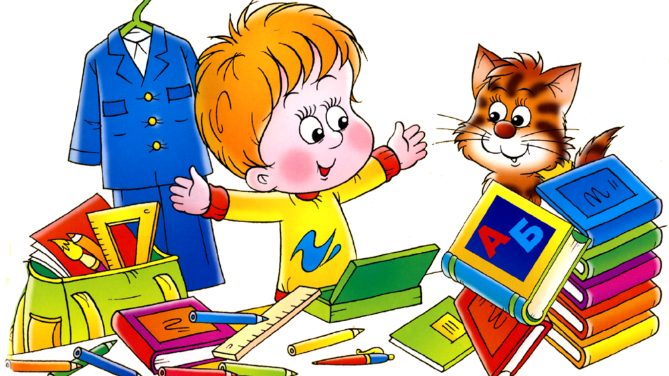 Спасибо за внимание!
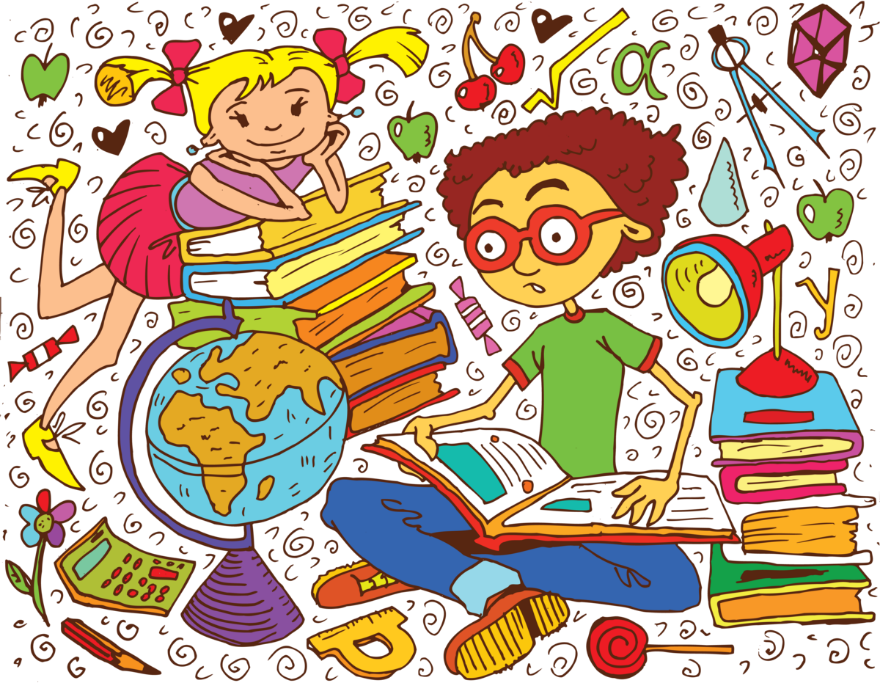